Curso Tópicos Especiales II para la Administración de Proyectos: Responsabilidad Social Corporativa y Desarrollo Sostenible
Responsabilidad Social Corporativa: Conceptos, Directrices e Instrumentos
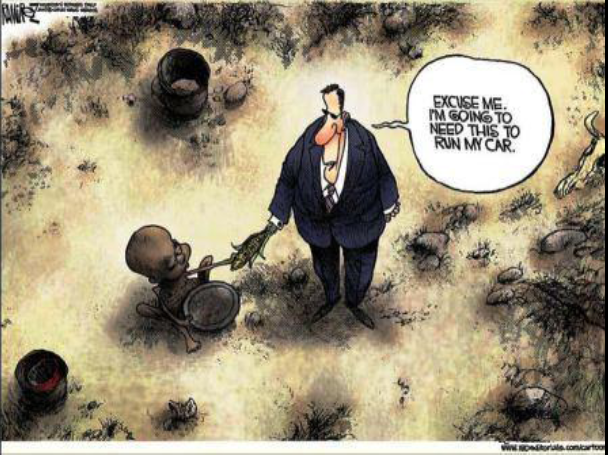 Para comenzar….
“El administrador moderno debe ser un activista político. Cada vez se dará mayor cuenta de que en estos tiempos turbulentos en adición a la gestión de su empresa deberá convertirse en el líder e integrador de una sociedad pluralista.”  Peter Drucker
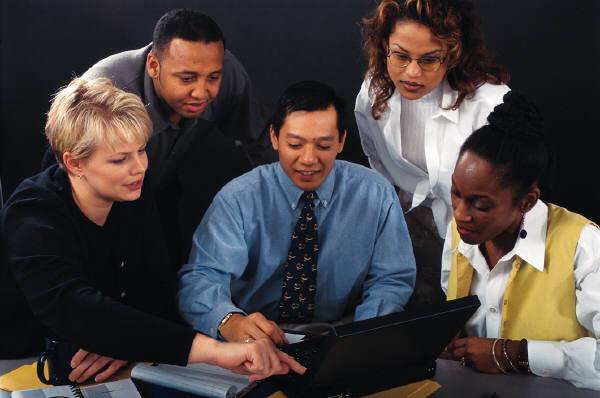 Una puesta en común necesaria
Para enfrentar los problemas sociales y avanzar en la creación de las condiciones para el desarrollo humano sin discriminaciones, es preciso que se conjuguen las responsabilidades de los tres sectores de la sociedad
Razones para la RSE
Escándalos por malas prácticas
Deterioro del medio ambiente-Reflexión ética
Presión de grupos de interés
Insuficiencia del derecho
Globalización y sociedad de la información
Crisis del estado de bienestar
Moda de la responsabilidad social
Crear ventajas competitivas
Nueva generación de directivos responsables
Tres Preguntas básicas
1. ¿Qué es RSE para mi empresa?
2. ¿Por qué mi empresa debe adoptar la RSE?
3. ¿Para qué adoptar la RSE en mi empresa?
Razón de Negocio
“The business of the business is just to create economic value” Milton Friedman
El negocio de los negocios es solo crear valor económico (beneficios)

Cambio de paradigma
El negocio de los negocios es crear valor social al crear valor económico
¿Qué es la RSE? (1/3)
La RSE es la integración voluntaria por parte de las empresas de las preocupaciones sociales y ambientales en sus operaciones comerciales y sus relaciones con los interlocutores
¿Qué es la RSE? (2/3)
Conjunto de prácticas empresariales,  abiertas y transparentes basadas en valores éticos y en el respeto hacia los empleados, las comunidades y el ambiente. PWBLF/Prince of Wales Business Leaders Forum
¿Qué es la RSE? (2/3)
Acciones de una organización para asumir la responsabilidad por los impactos de sus actividades sobre la sociedad y el medio ambiente, basadas en un comportamiento ético, en conformidad con instrumentos legales e intergubernamentales, integradas a las actividades regulares de la organización. Proyecto ISO 26000
¿Qué es la RSE? (3/3)
Se dice que las organizaciones ejercen su responsabilidad social cuando prestan atención a las expectativas de los diferentes grupos de interés con el propósito de contribuir a un desarrollo social y ambientalmente sostenible y económicamente viable.
¿Qué es la RSE? (3/3)
Comportamientos estratégicos, voluntariamente asumidos en un código de conducta por la gobernabilidad de la empresa, con el fin de lograr mejores resultados financieros, un crecimiento económico sostenible con más y mejores puestos de trabajo y una mayor equidad social.
ELEMENTOS COMUNES
Qué no es RSE?
Componentes típicos de la RSE
Crecimiento Económico
Integridad
Gobierno Corporativo
Desarrollo económico con la ciudad
Transparencia
Utilización de los proveedores globales
Contratación de Mano de obra local
Eco-Eficiencia
Desarrollo
RSE
Compromiso Ambiental
Prevenir y minimizar impactos ambientales
Apoyar iniciativas que promuevan la responsabilidad ambiental
Difusión y uso de tecnologías amigables con el medio ambiente
otros
Contribución Social
Visión misión valores y ética
Comercialización responsable
Derechos humanos
Derechos laborales
Formación y desarrollo de los empleados
Contribución con los programas  de la comunidad
Seguridad
Componentes esenciales del modelo
Empresa
Accionistas
Comunidad
Sociedad Civil
Clientes
Colaboradores
Limite Legal
Componentes Esenciales (2)
Activo Estratégico Institucional
Objetivo estratégico Institucional
Eficacia
Eficiencia
R.S.C.
Core Business
Componentes esenciales
Exige la rendición de cuentas
Adicional nuevos elementos
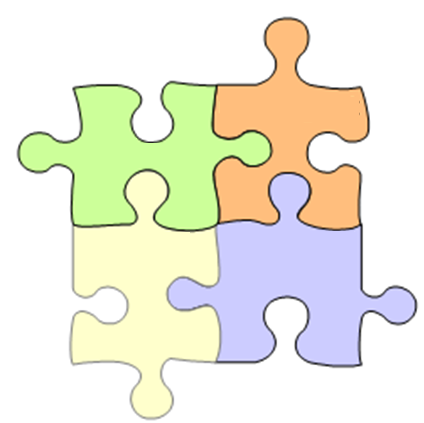 Otros Institucionales
Balance Financiero
Balance Ambiental
Balance Social
Balance Financiero
Balance Ambiental
Balance Social
Modos de Manifestación
Otros Institucionales
RSE
Componentes esenciales
Tendencias de la RSE
Acciones antes que filantropía
Metodologías de trabajo
Recursos y estructuras propias
Fundaciones propias
Redes de voluntariado Corporativo
Alianzas con organizaciones del III Sector
Empleados y voluntariado corporativo: Construcción de las relaciones laborales
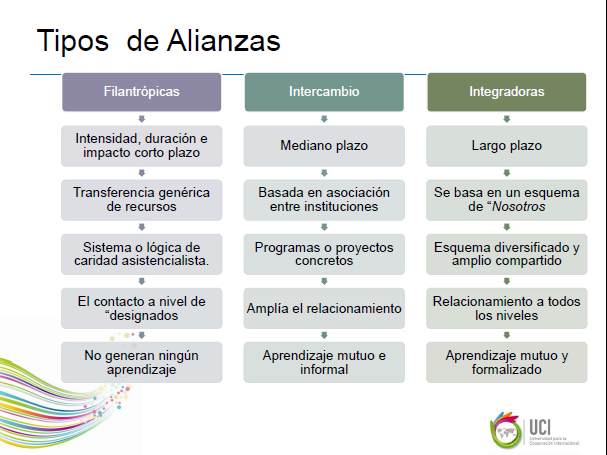 Tendencias de la RSE
Críticas al modelo de RSE
Milton Friedman “The business of business is the bussiness” la empresa vista exclusivamente desde la perspectiva económica.

Gasto Añadido: confundido con la acción social

Herramienta publicitaria

Lo social es responsabilidad del gobierno y de las organizaciones sociales

Nuevos Riesgos para la Empresa
Ventajas para la sociedad
Reto para las corporaciones
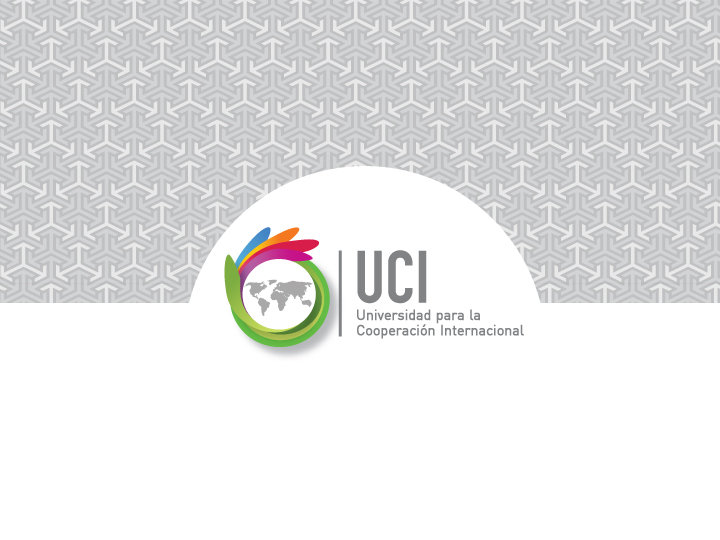 GRACIAS
Elaborado por la Facultad de Proyectos de la UCI.